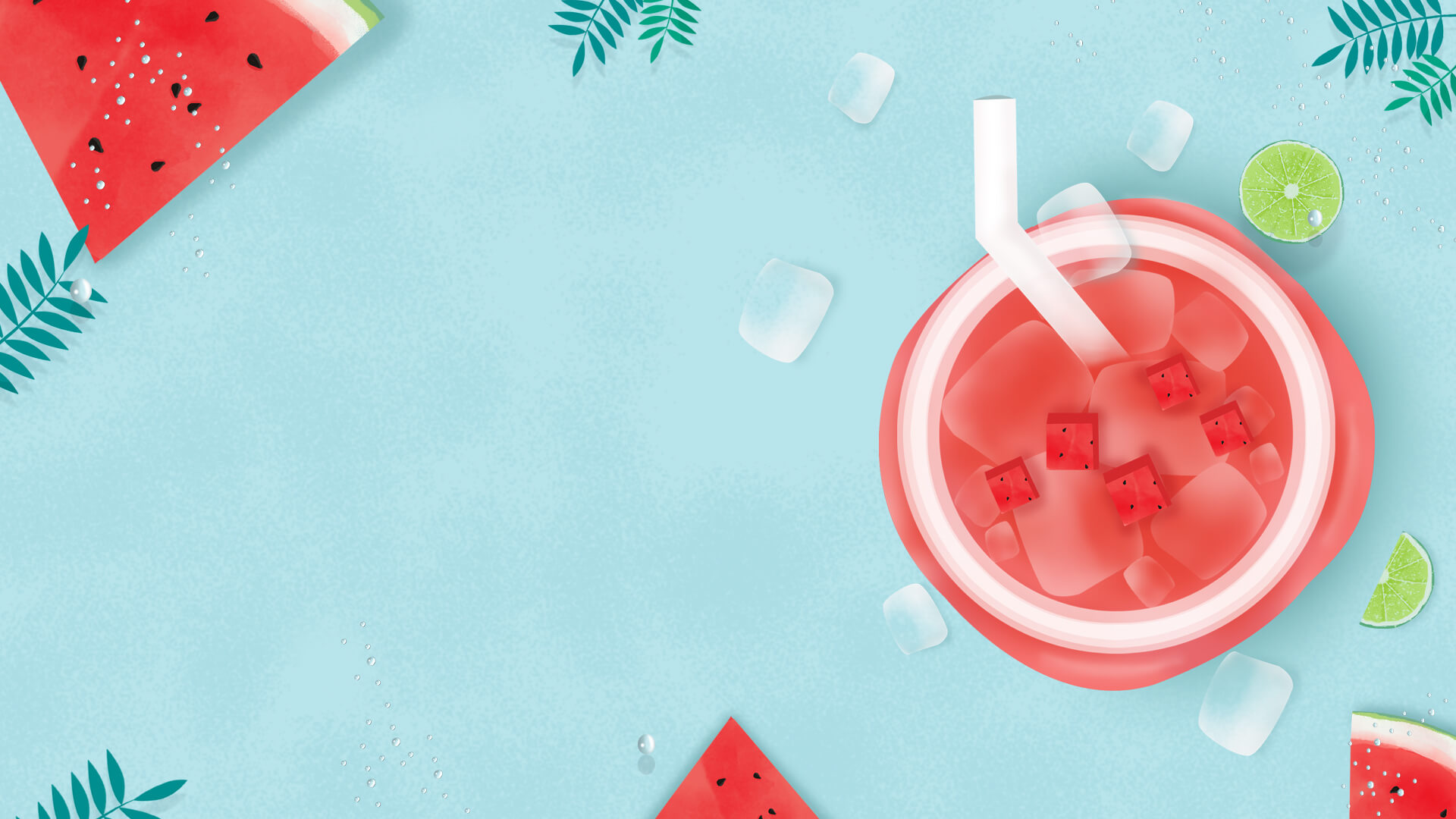 LOGO
HELLO
JULY
REPORTER. FREEPPT7.COM.
https://www.freeppt7.com.
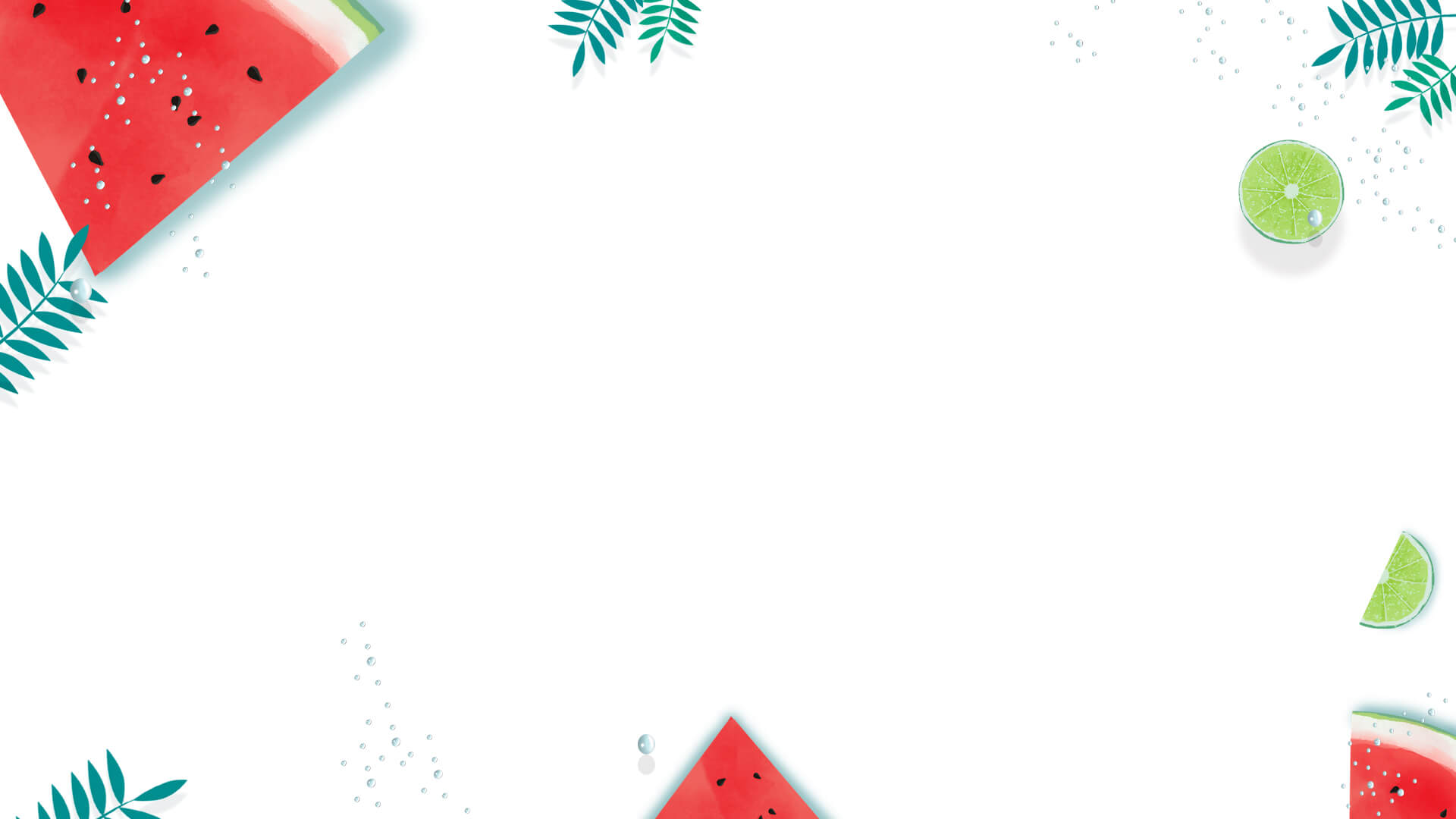 CONTENT
FOU. HERE IS THE TITLE.
THR. HERE IS THE TITLE.
TWO. HERE IS THE TITLE.
ONE. HERE IS THE TITLE.
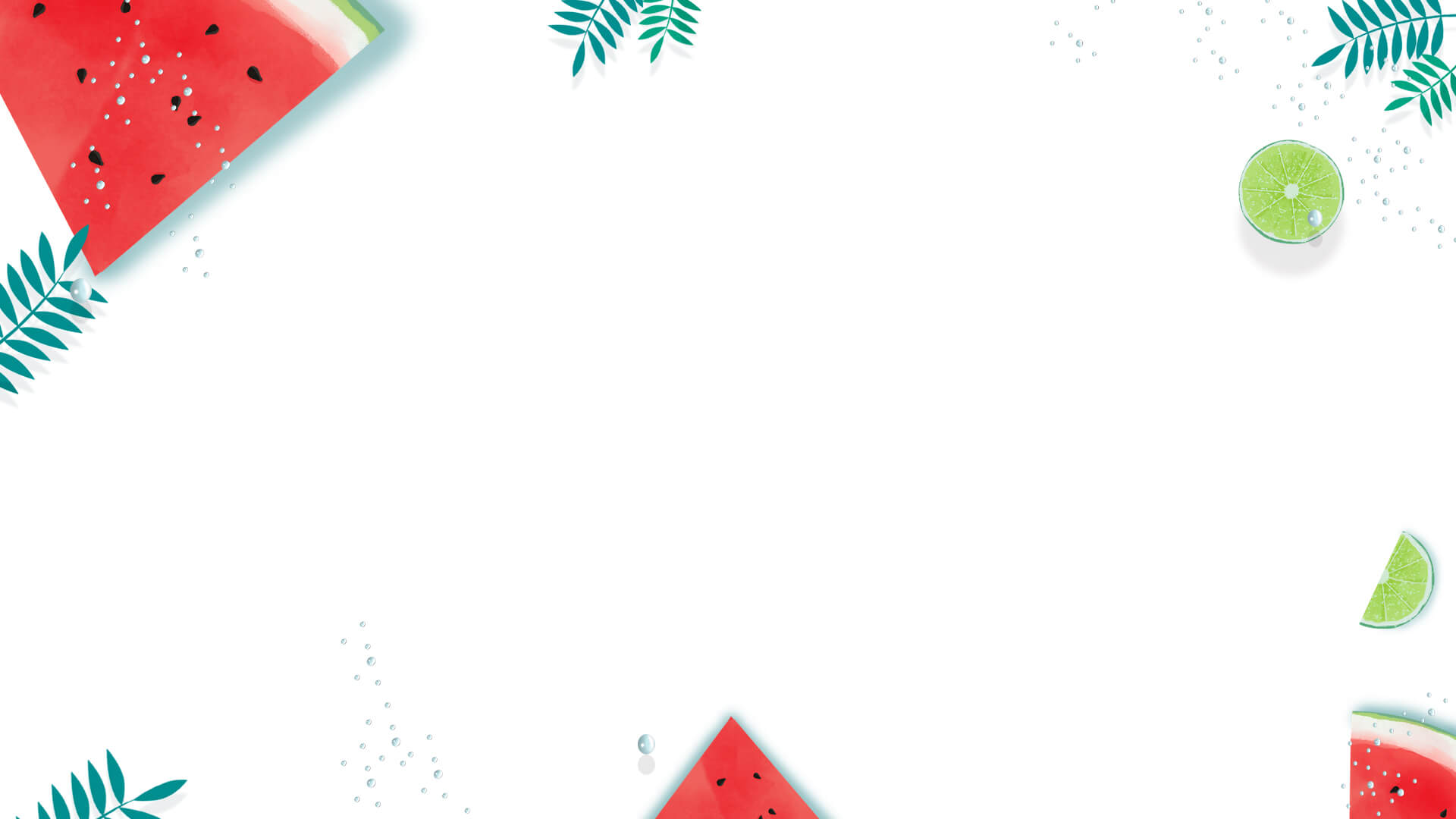 HERE IS THE TITLE.
ONE
PART
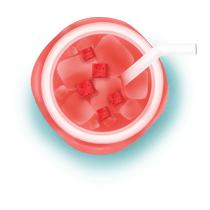 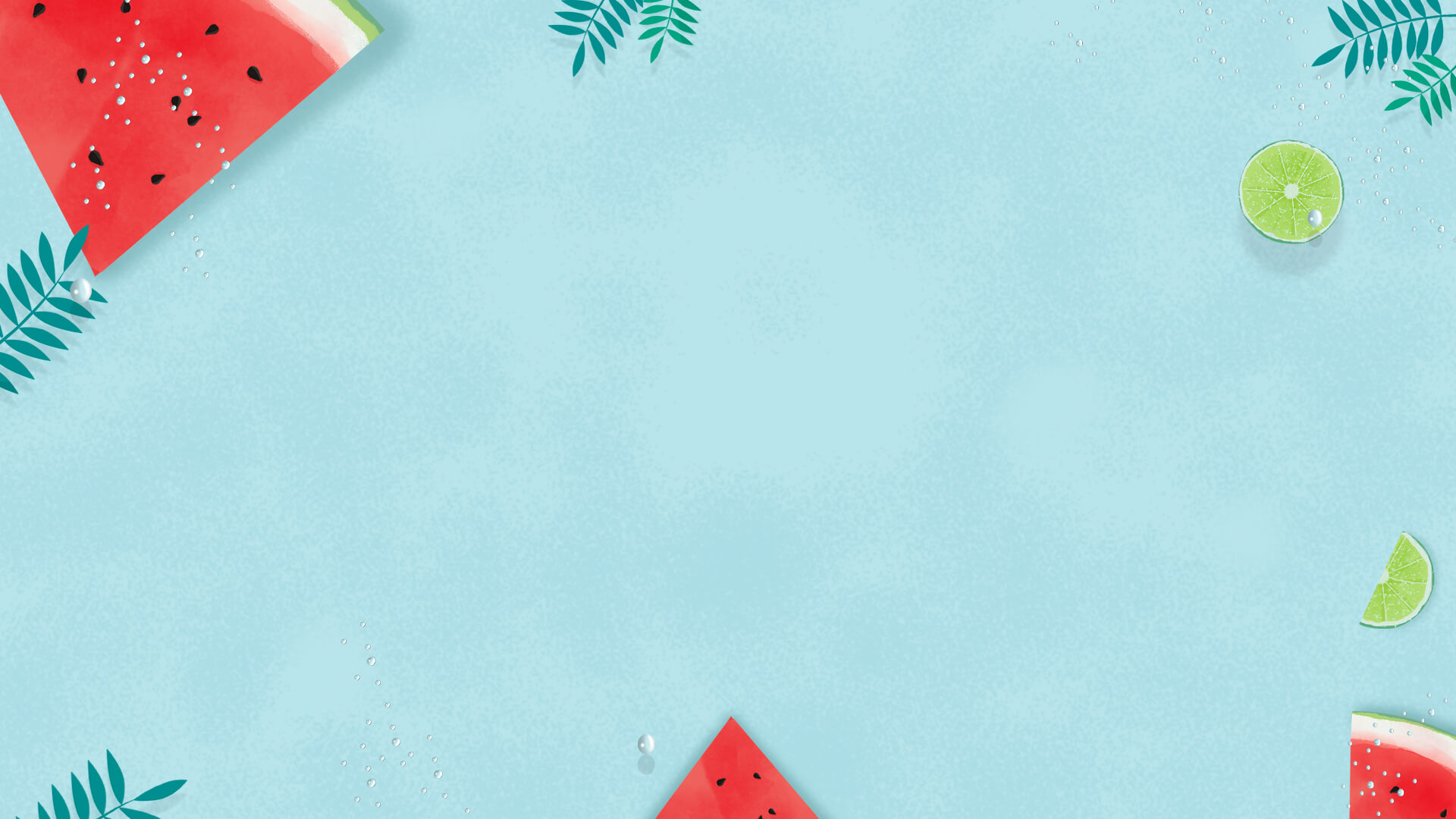 01
02
03
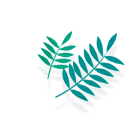 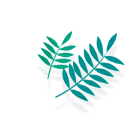 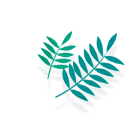 Here is the content here is the content content. 
Here is the content here is the content content.
Here is the content.
Here is the content here is the content content. 
Here is the content here is the content content.
Here is the content.
Here is the content here is the content content. 
Here is the content here is the content content.
Here is the content.
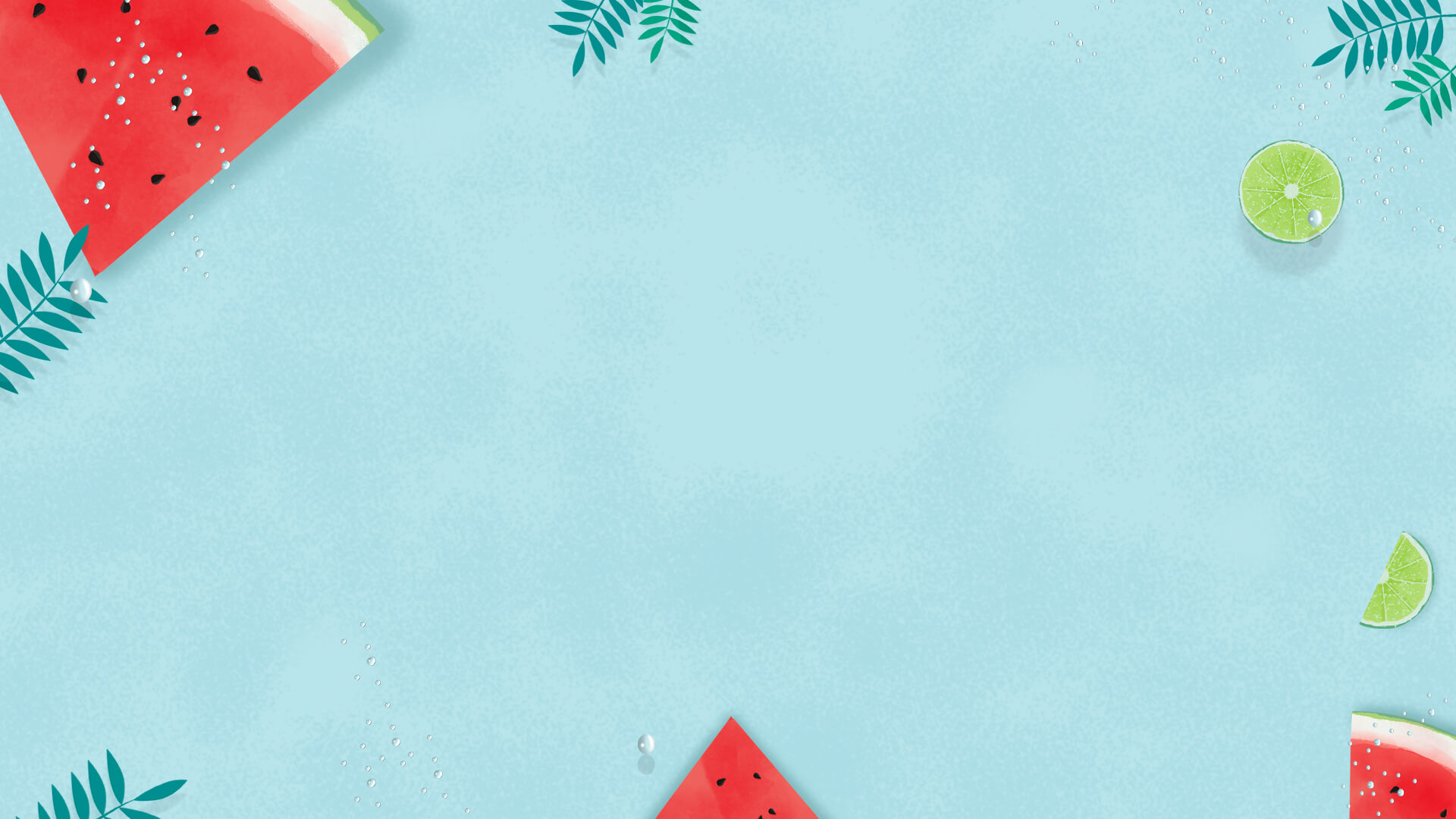 The title text.
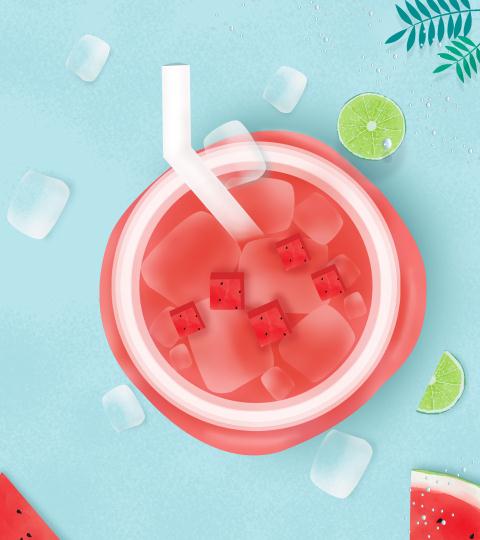 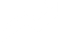 Here is the content here is the content here is the content this content content content content.
The title text.
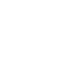 Here is the content here is the content here is the content this content content content content.
The title text.
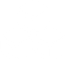 Here is the content here is the content here is the content this content content content content.
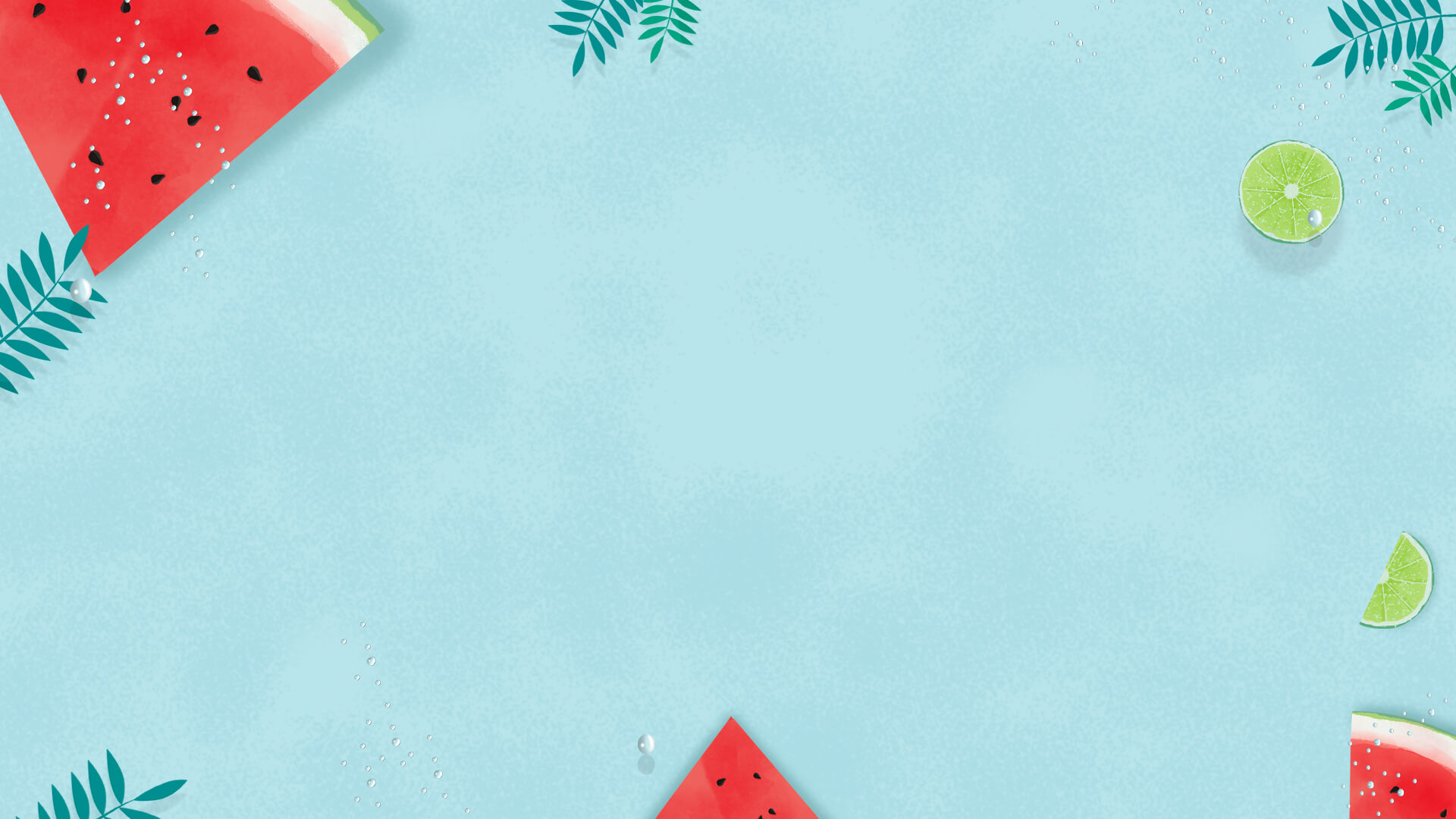 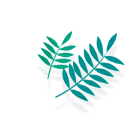 The title text.
Here is the content here is the content content. 
Here is the content here is the content content.
Here is the content here is the content content.
Here is the content.
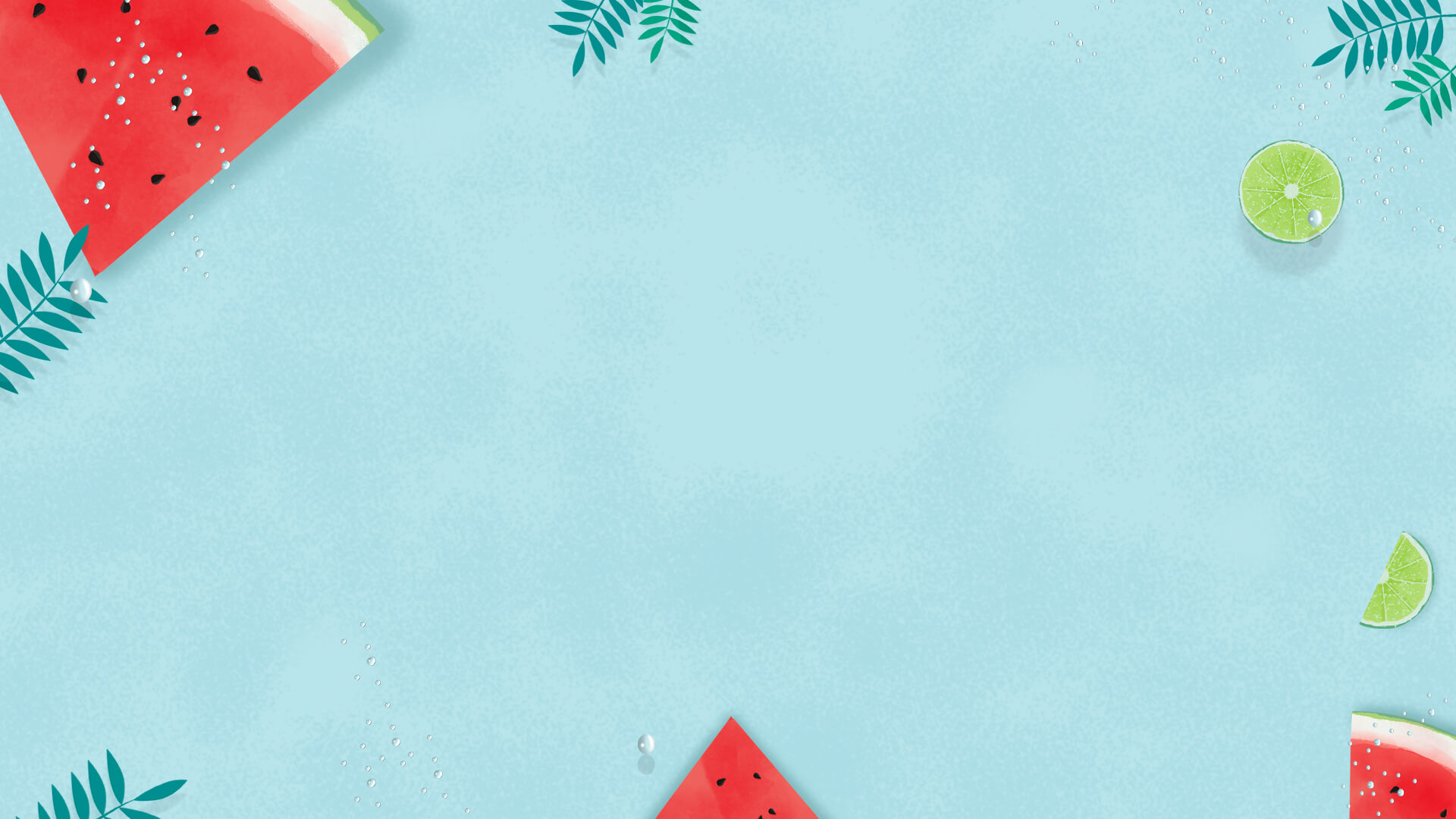 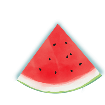 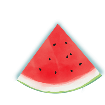 Here is the content here is the content content.
Here is the content here is the content content.
The title text
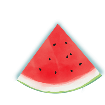 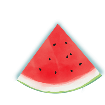 Here is the content here is the content content.
Here is the content here is the content content.
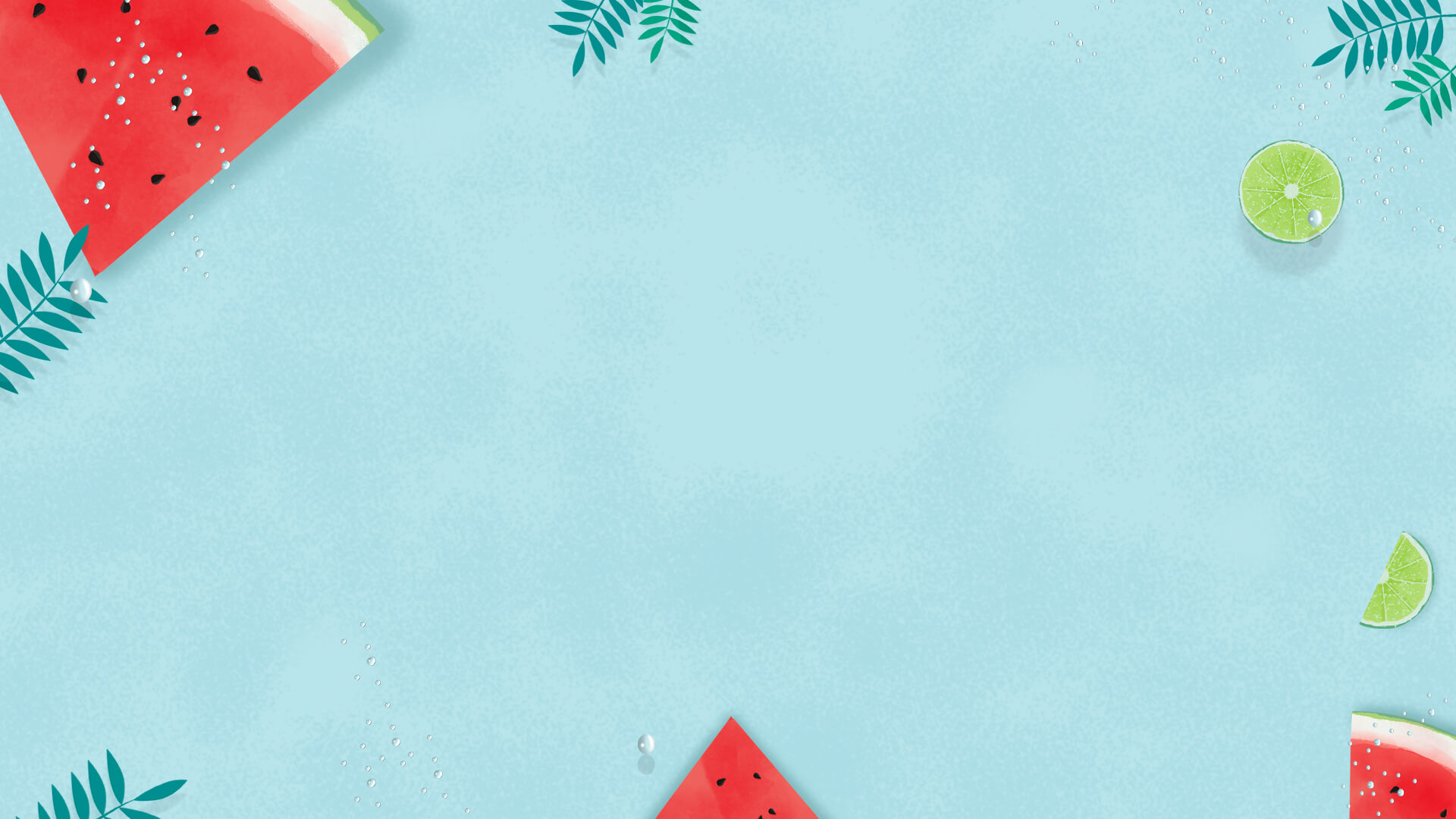 The title text.
The title text.
Here is the content here is the content content.
Here is the content here is the content content.
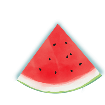 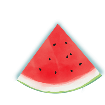 The title text.
The title text.
Here is the content here is the content content.
Here is the content here is the content content.
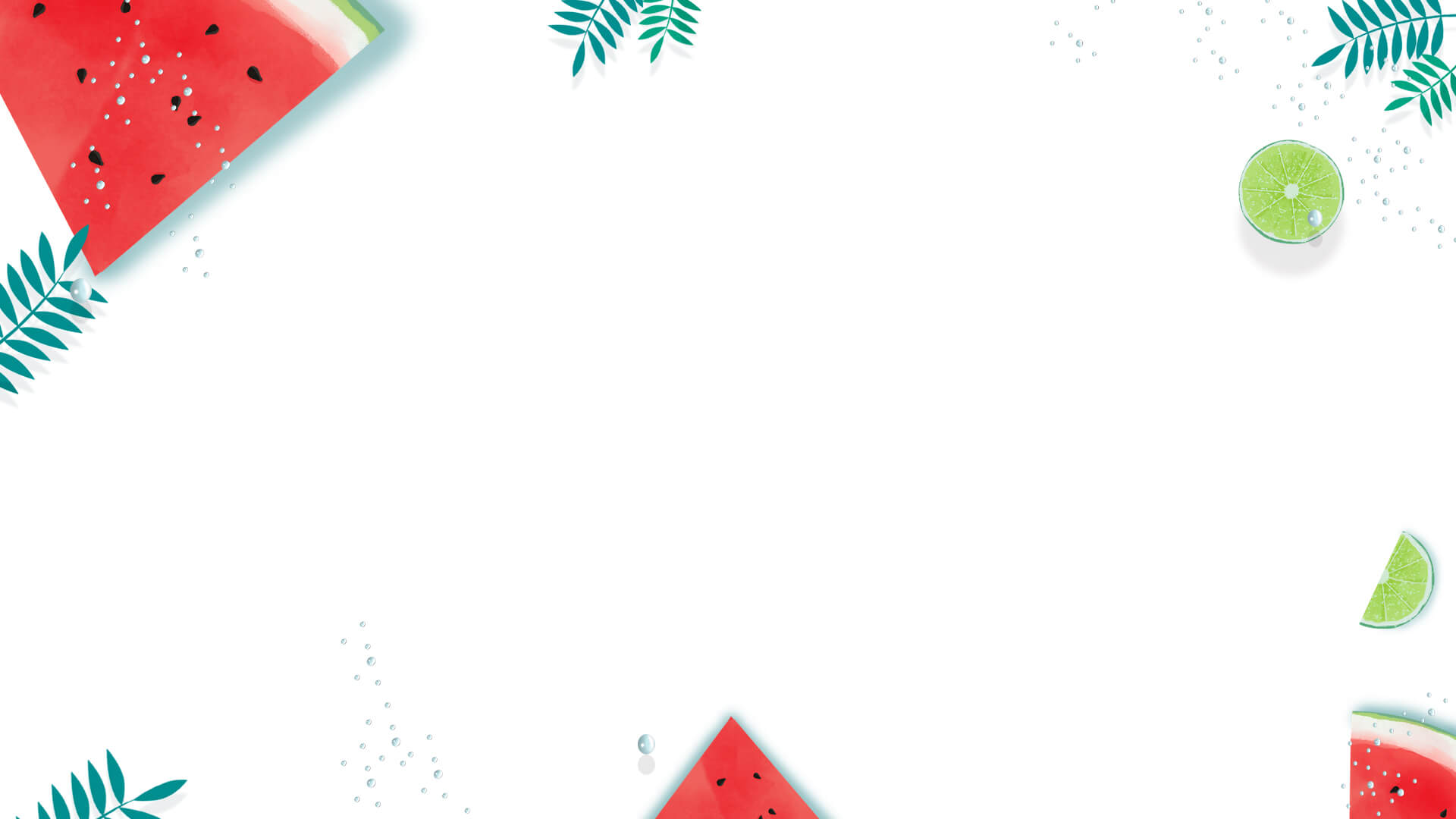 HERE IS THE TITLE.
TWO
PART
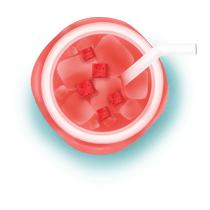 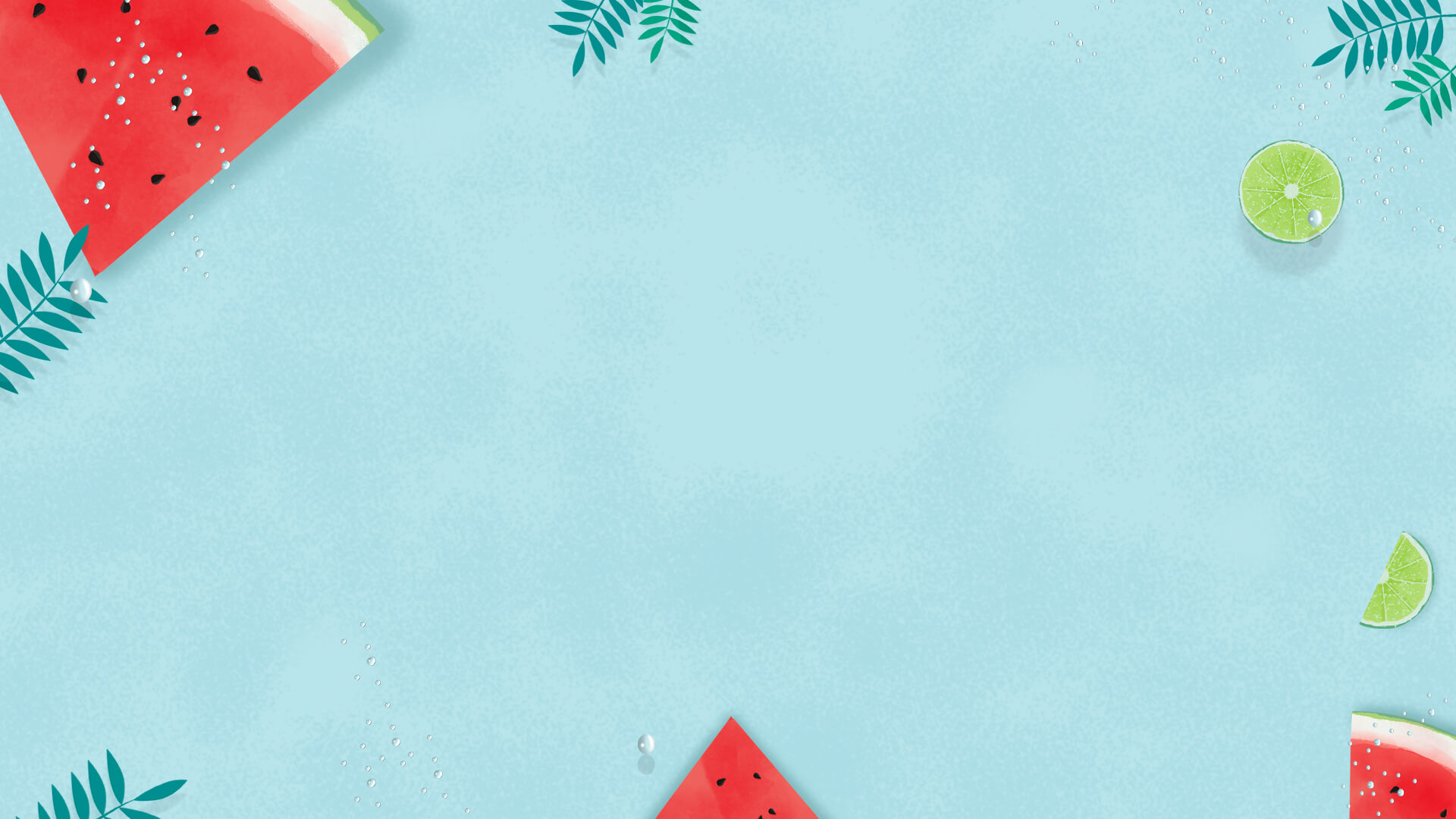 The title text
HERE IS THE SY SUBTITLE.
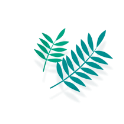 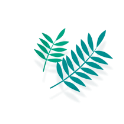 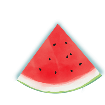 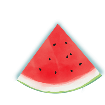 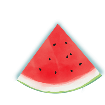 Here is the content here is the content here is the content this content content content content.
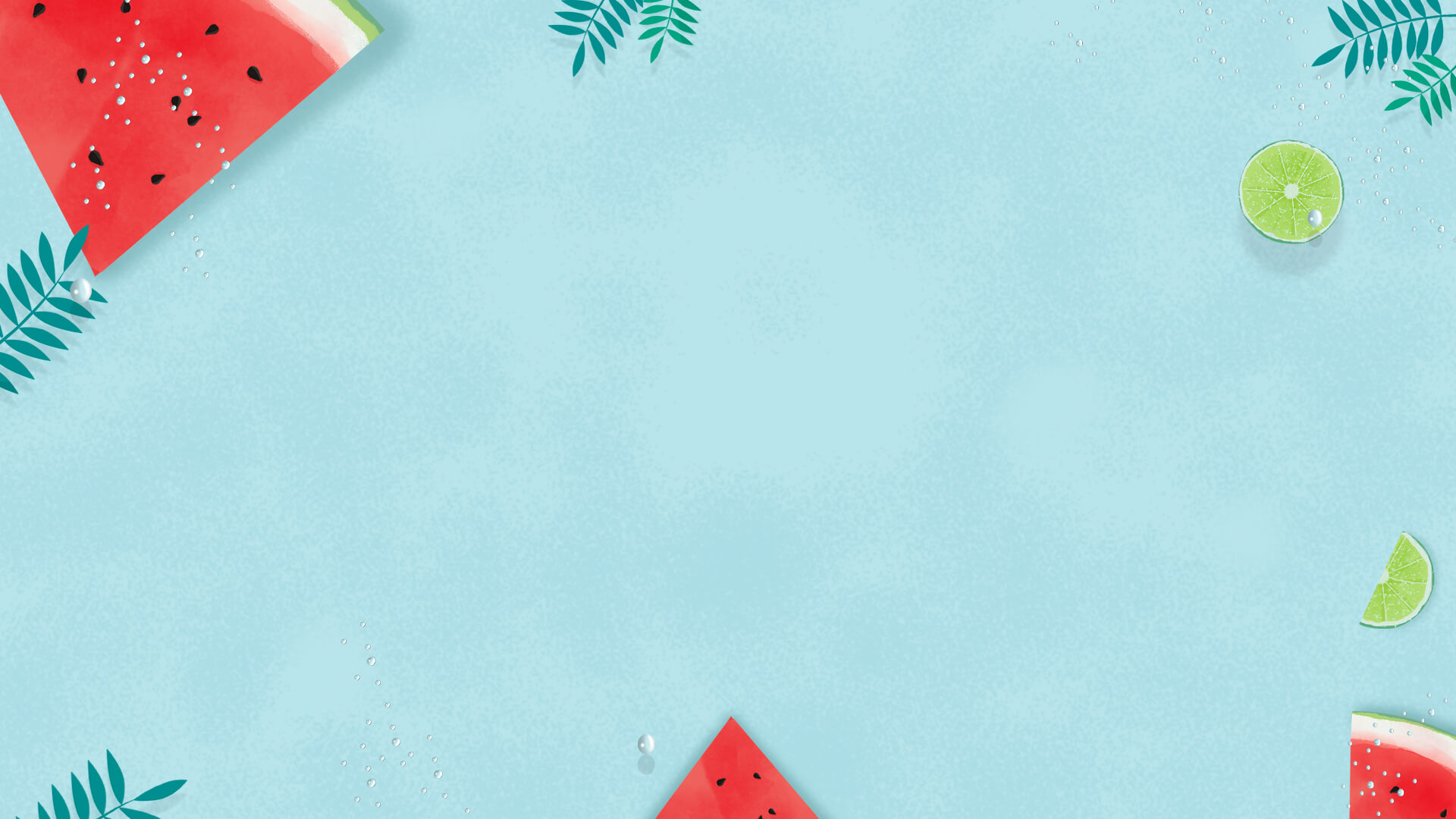 The title text.
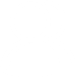 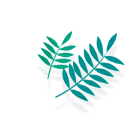 Here is the content here is the content content. 
Here is the content here is the content content.
Here is the content here is the content content.
Here is the content.
Here is the title.
Here is the title.
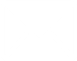 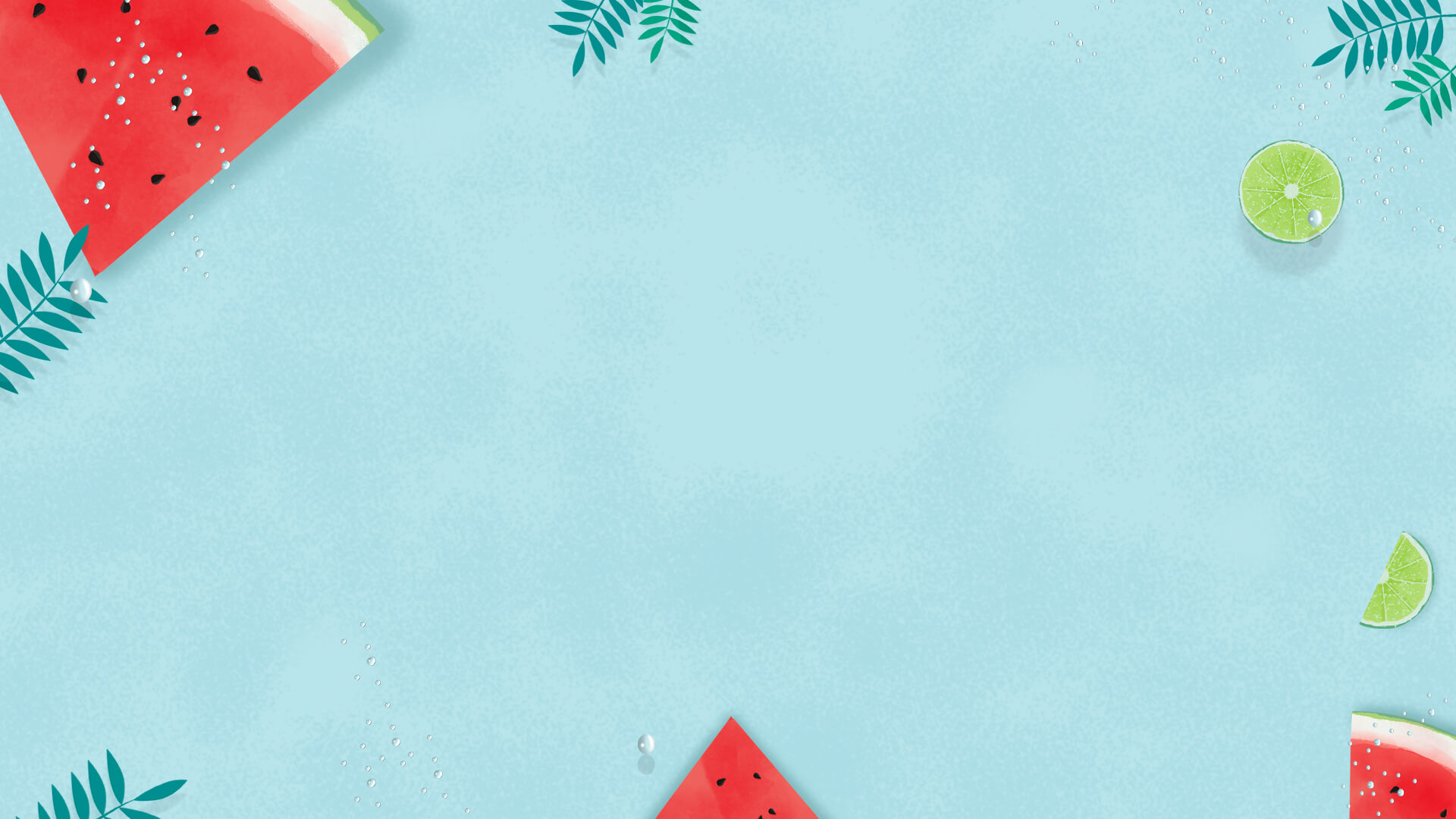 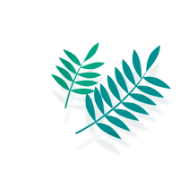 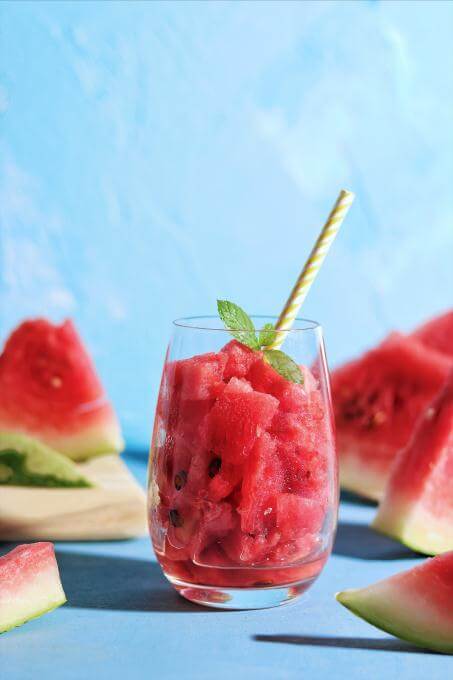 The title text.
Here is the content here is the content here is the content this content content content content.
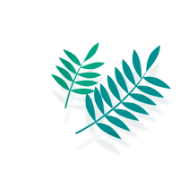 The title text.
Here is the content here is the content here is the content this content content content content.
The title text.
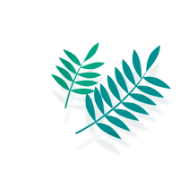 Here is the content here is the content here is the content this content content content content.
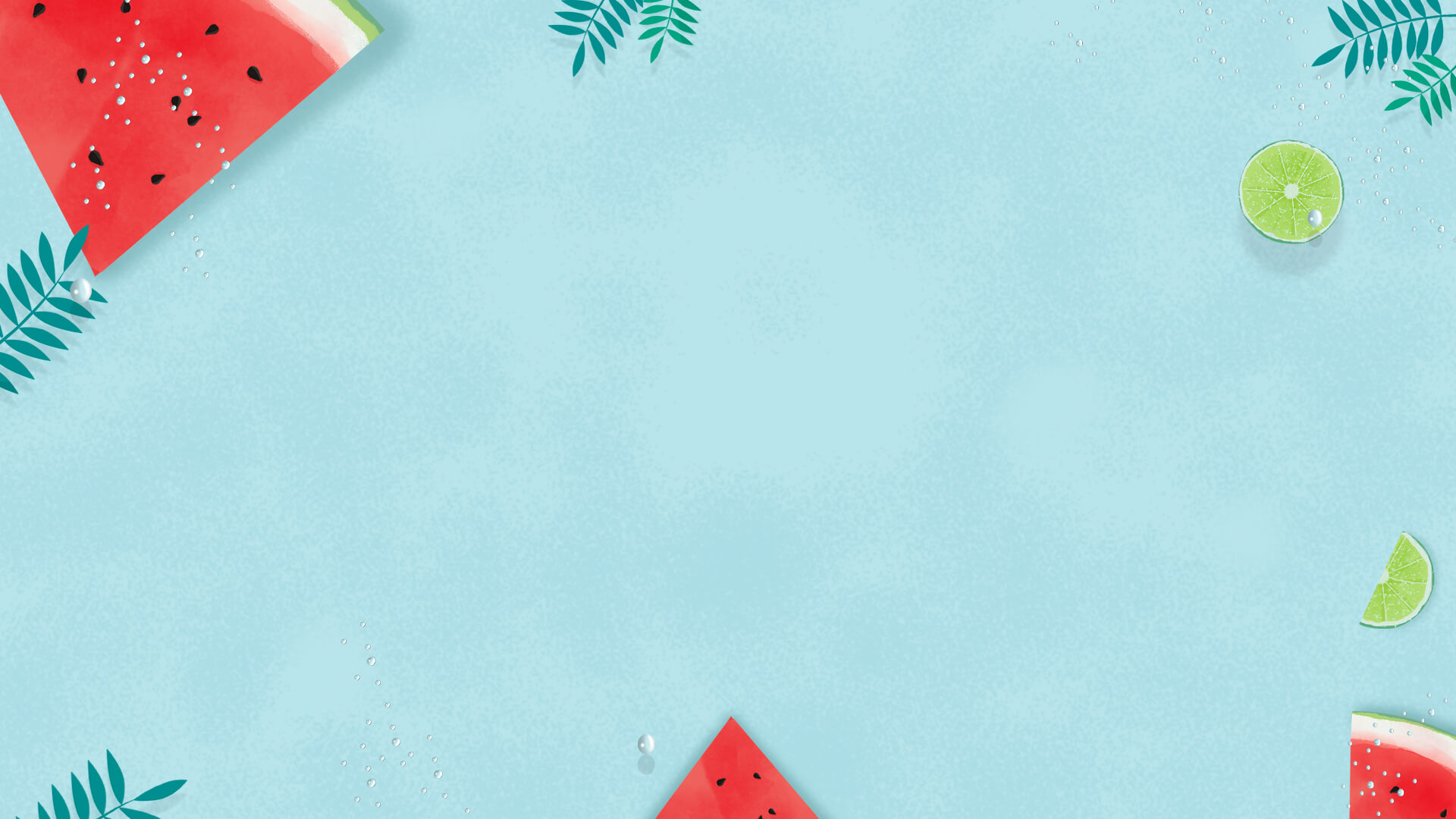 The title text.
The title text.
Here is the content here is the content content.
Here is the content here is the content content.
01。
02。
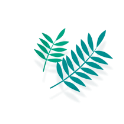 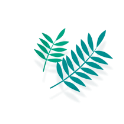 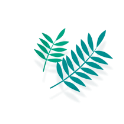 03。
04。
The title text.
The title text.
Here is the content here is the content content.
Here is the content here is the content content.
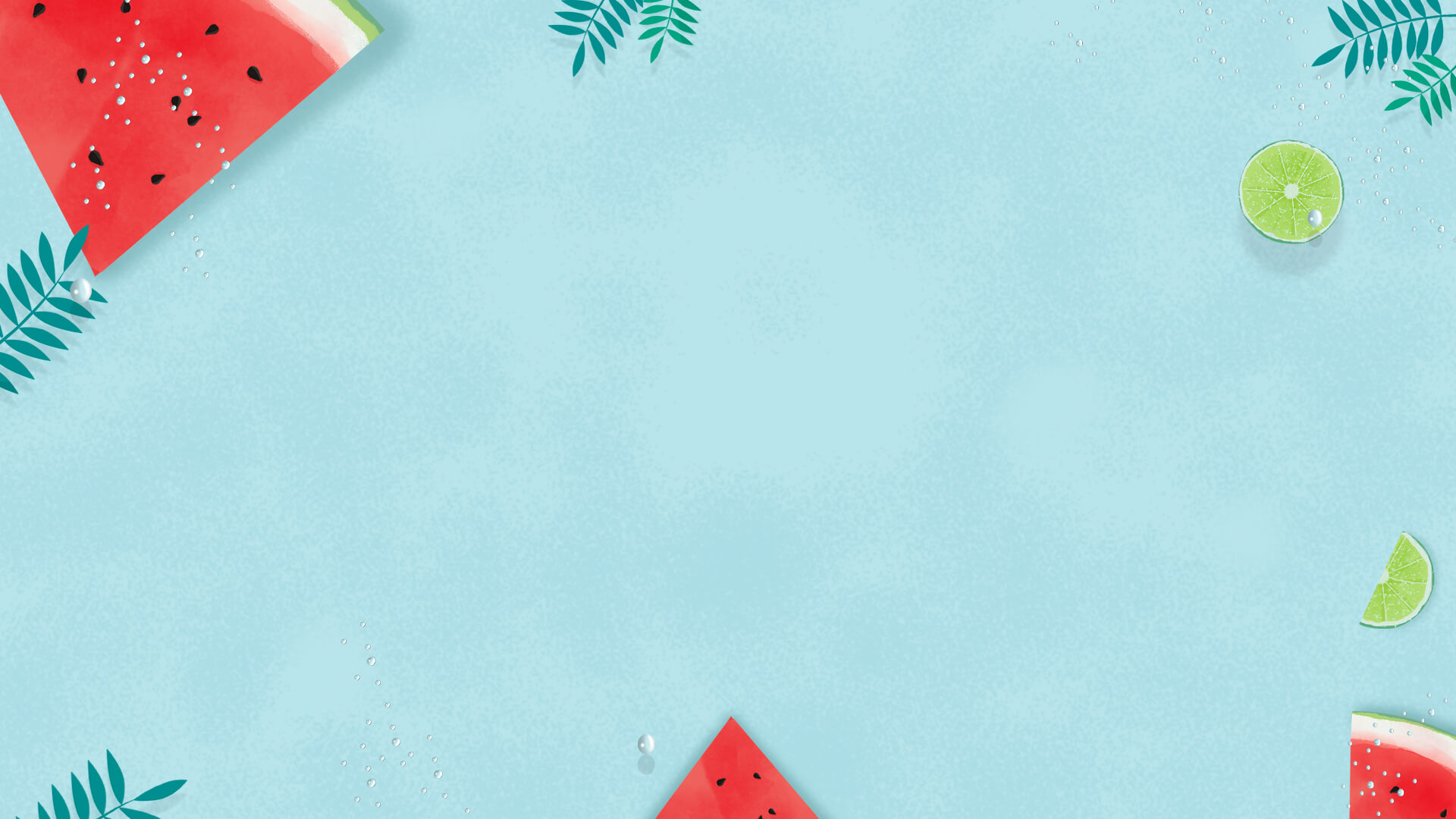 Here is the content here is the content here is the content this content content content content.
Here is the content here is the content here is the content this content content content content.
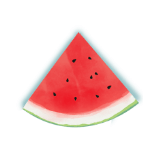 Here is the content here is the content here is the content this content content content content.
Here is the content here is the content here is the content this content content content content.
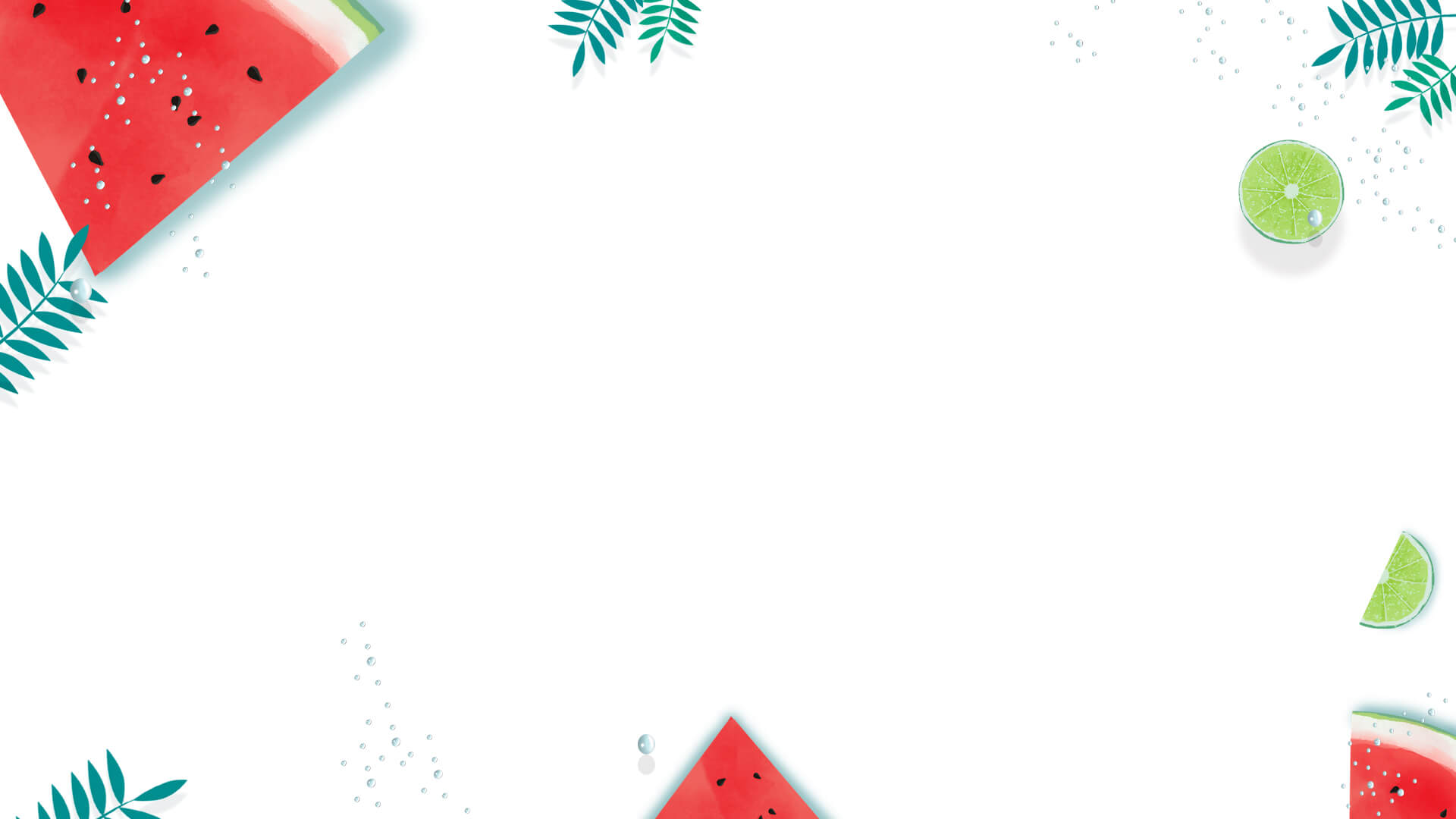 HERE IS THE TITLE.
THR
PART
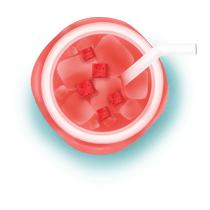 [Speaker Notes: Ppt.Template:       www.1ppt.com/moban/                    Industry.Ppt.Template:www.1ppt.com/hangye/ 
Festival.Ppt.Template:www.1ppt.com/jieri/                          Ppt.Material:       www.1ppt.com/sucai/
Ppt.Background:www.1ppt.com/beijing/                     Ppt.Chart:       www.1ppt.com/tubiao/      
Excellent.Ppt.Download:www.1ppt.com/xiazai/                       Ppt.Tutorial:       www.1ppt.com/powerpoint/      
Word.Tutorial:    www.1ppt.com/word/                        Excel.Tutorial:     www.1ppt.com/excel/  
Resume:      www.1ppt.com/jianli/                         Ppt.Courseware:       www.1ppt.com/kejian/ 
Transcript for:          www.1ppt.com/shouchaobao/          Question download:      www.1ppt.com/shiti/  
Lesson plan download:      www.1ppt.com/jiaoan/                       Font download:      www.1ppt.com/ziti/]
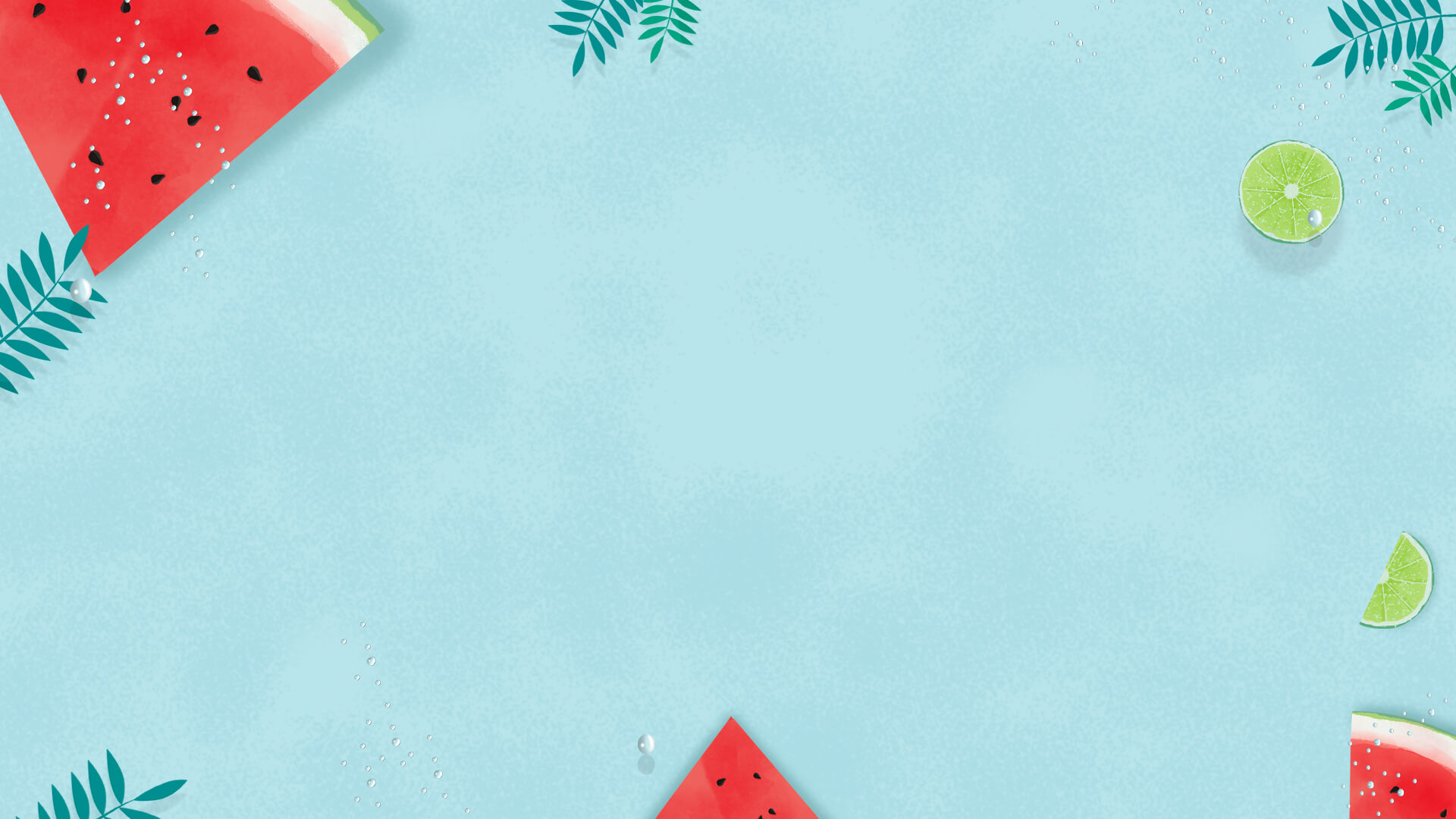 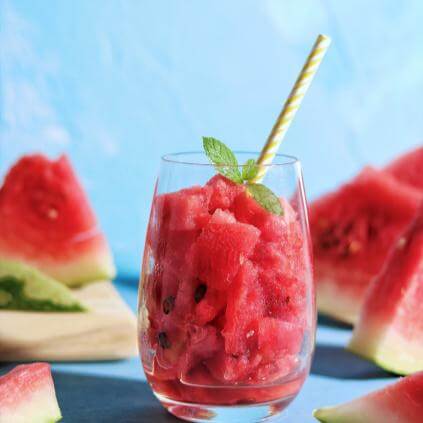 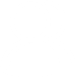 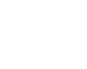 The title text.
The title text.
Here is the content here is the content content.
Here is the content here is the content content.
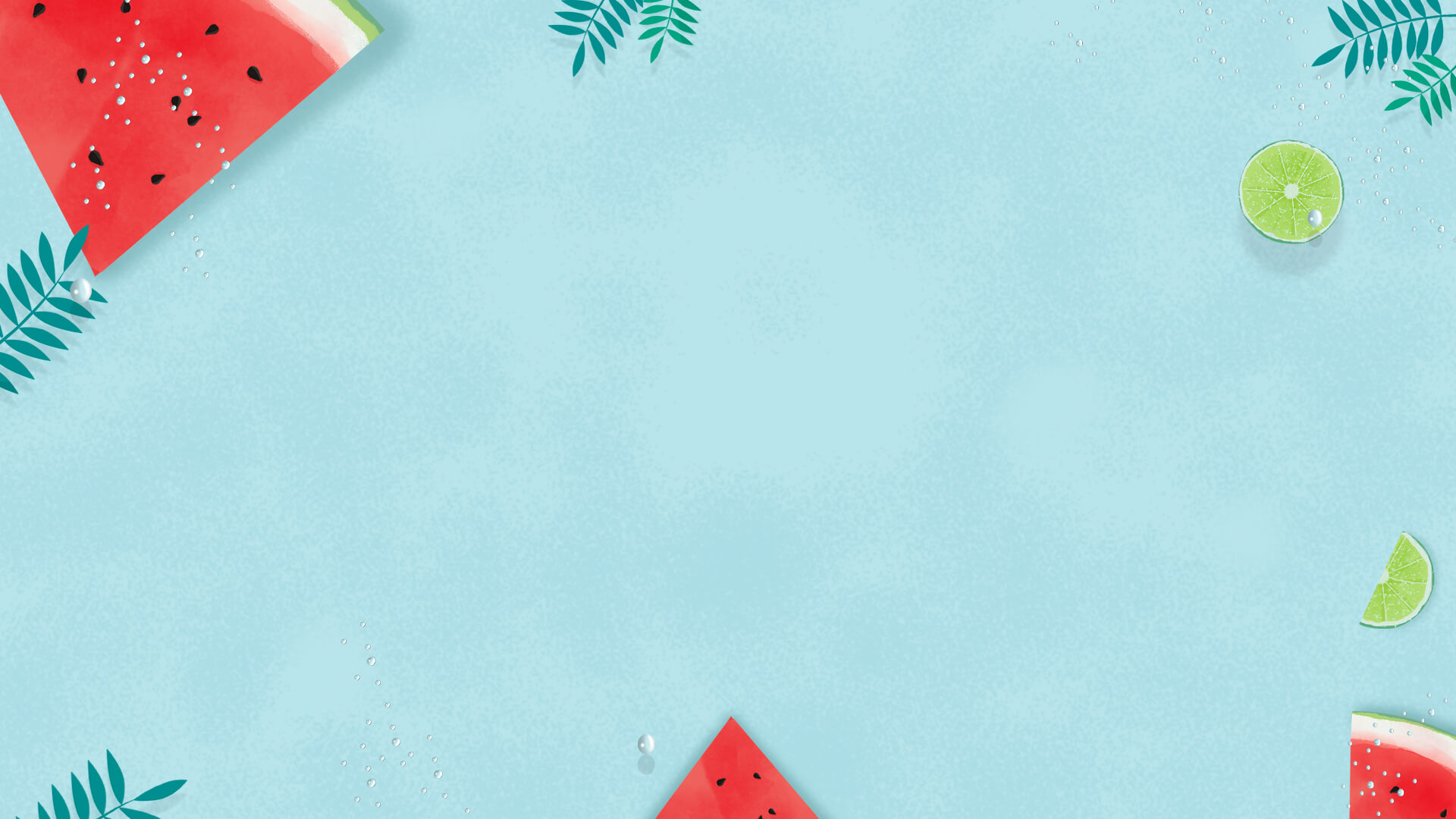 Here is the content here is the content content. 
Here is the content.
Here is the content here is the content content. 
Here is the content.
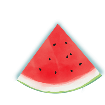 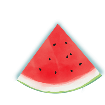 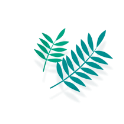 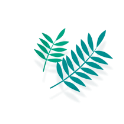 Here is the content here is the content content. 
Here is the content.
Here is the content here is the content content. 
Here is the content.
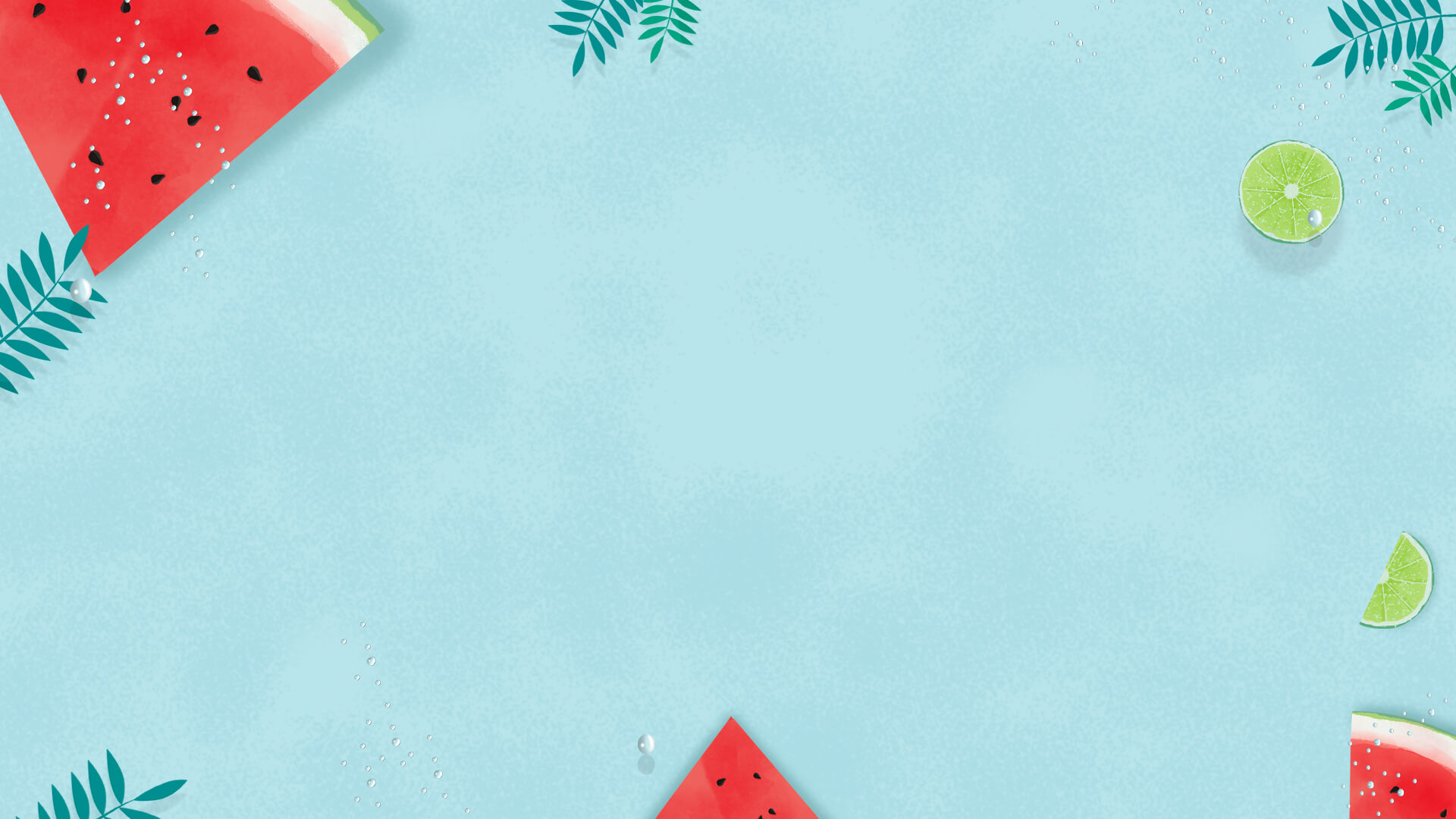 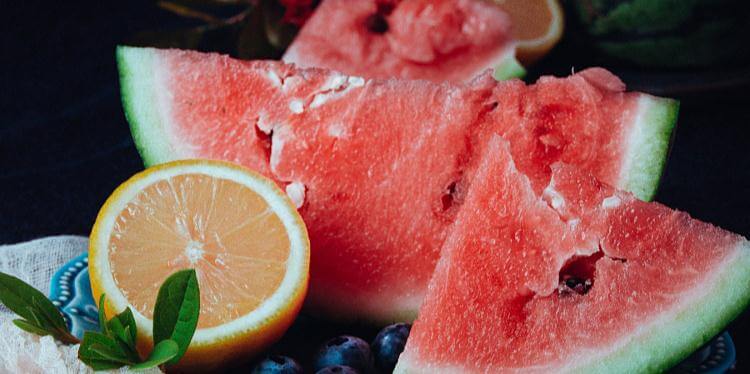 The title text.
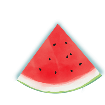 Here is the content here is the content content. 
Here is the content here is the content content.
Here is the content here is the content content.
Here is the content.
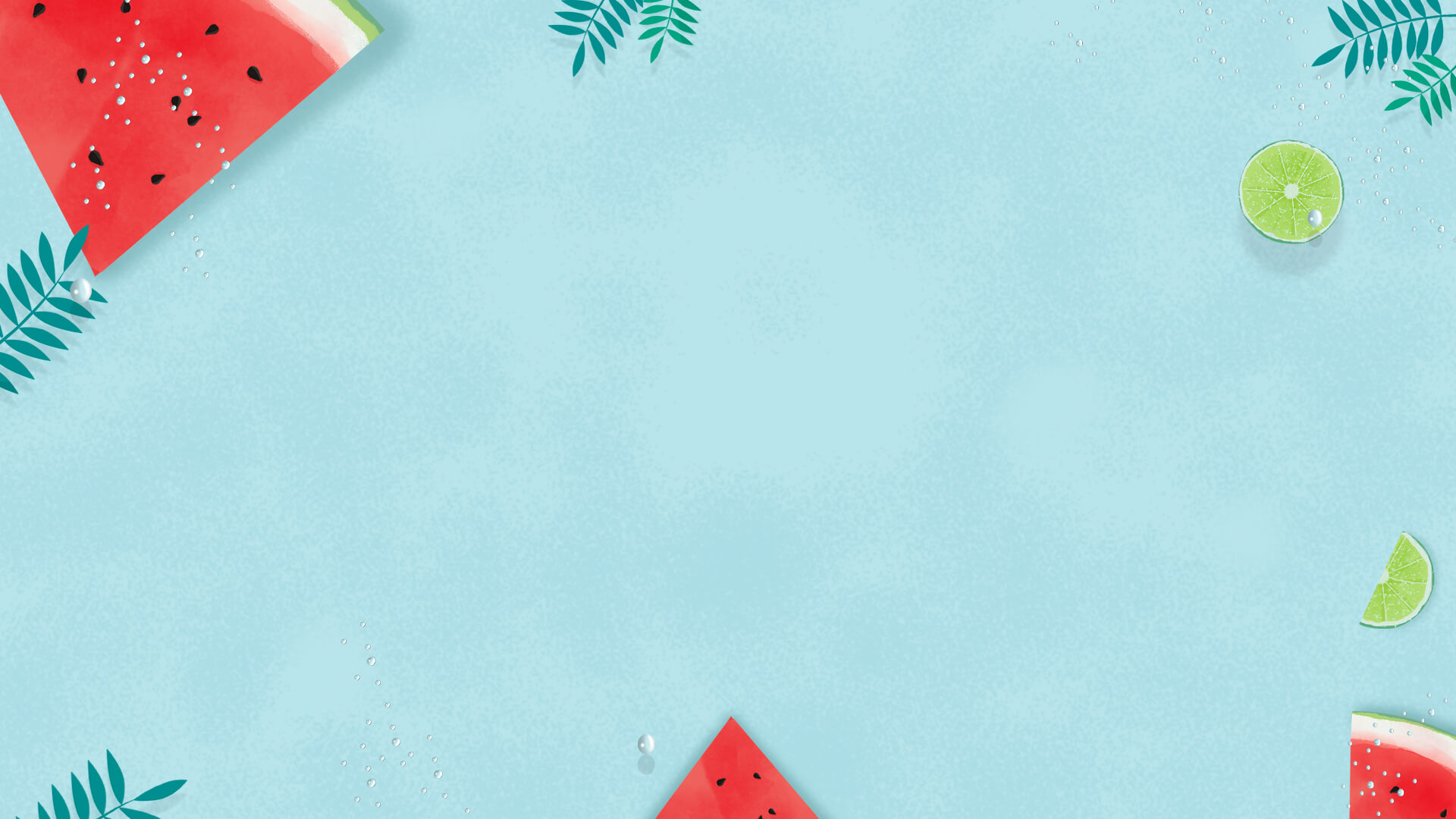 The title text.
The title text.
Here is the content here is the content here is the content this content content content content.
Here is the content here is the content here is the content this content content content content.
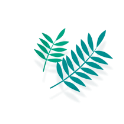 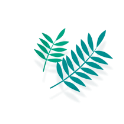 The title text.
The title text.
Here is the content here is the content here is the content this content content content content.
Here is the content here is the content here is the content this content content content content.
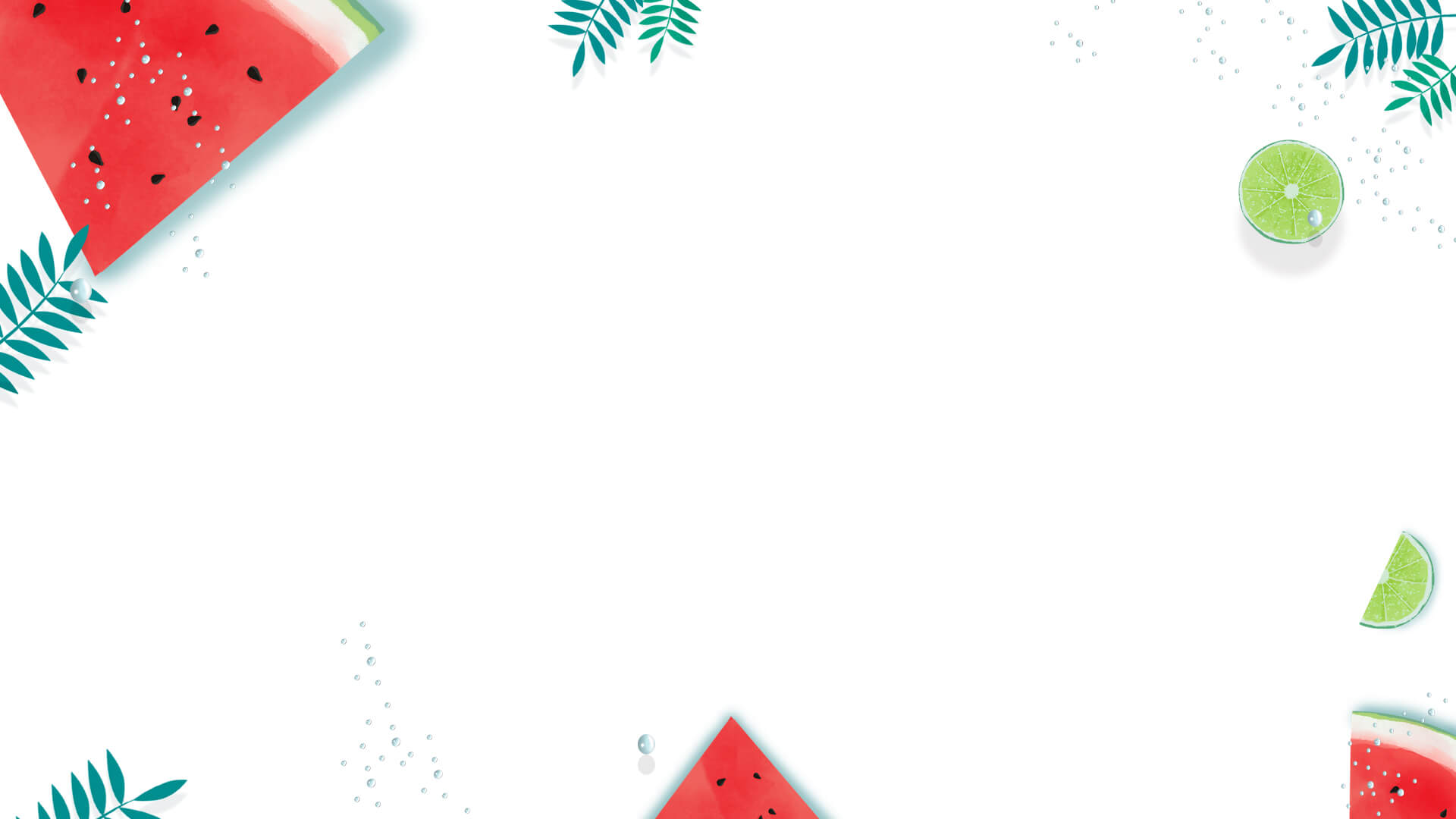 HERE IS THE TITLE.
FOUR
PART
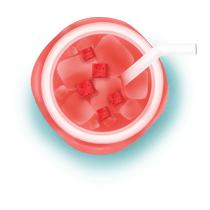 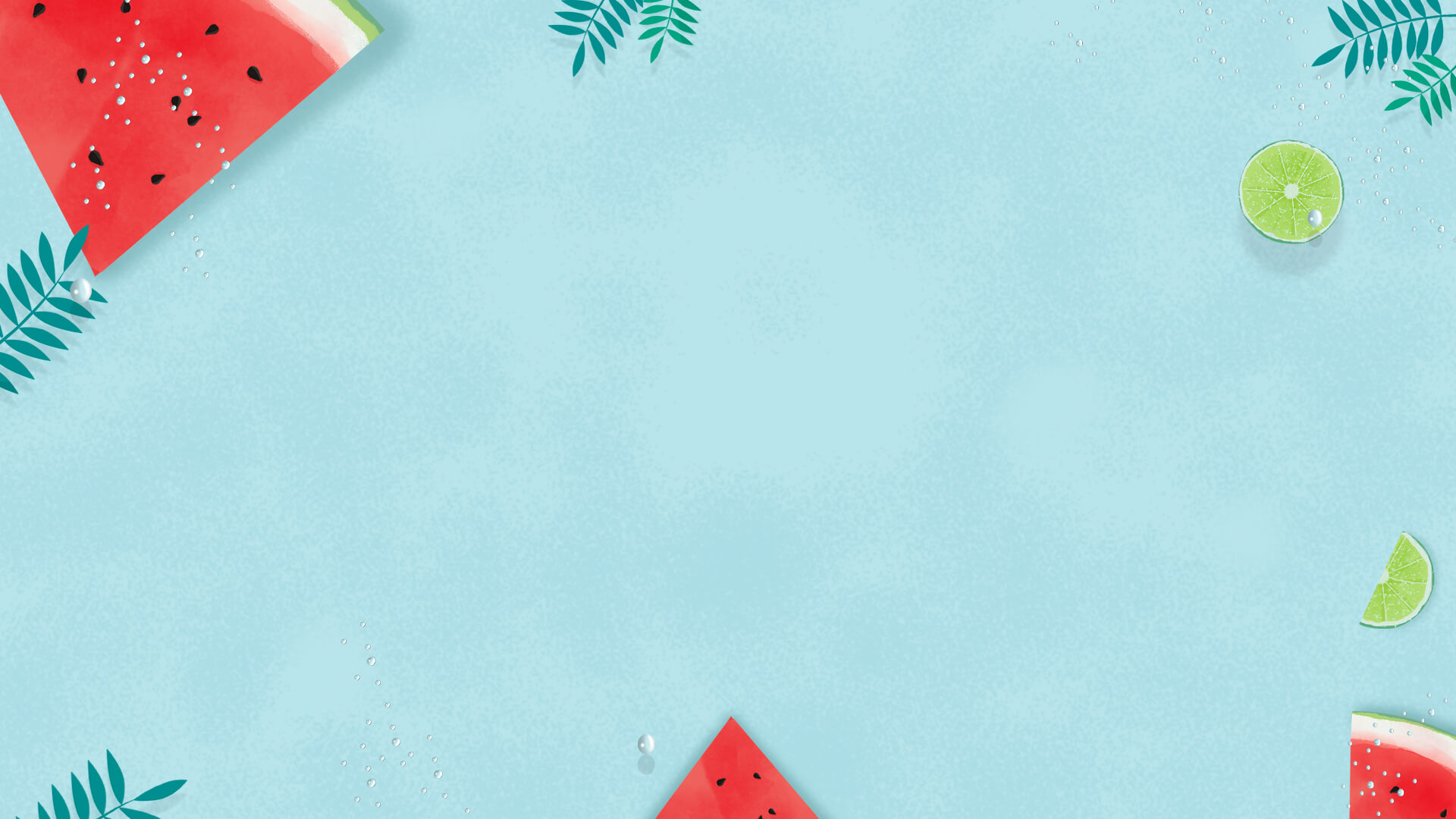 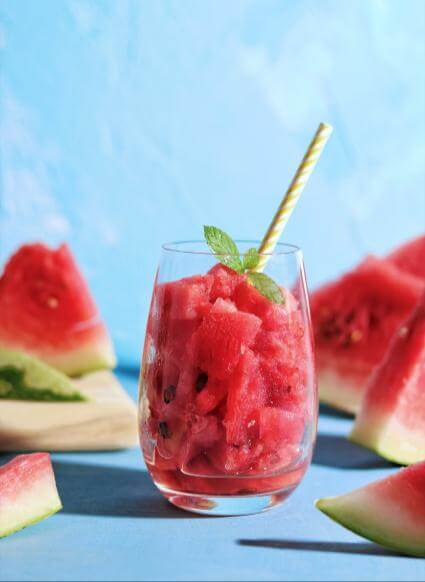 The title text.
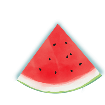 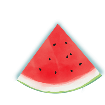 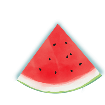 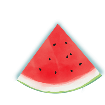 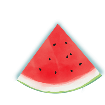 Here is the content here is the content content. 
Here is the content here is the content content.
Here is the content here is the content content.
Here is the content.
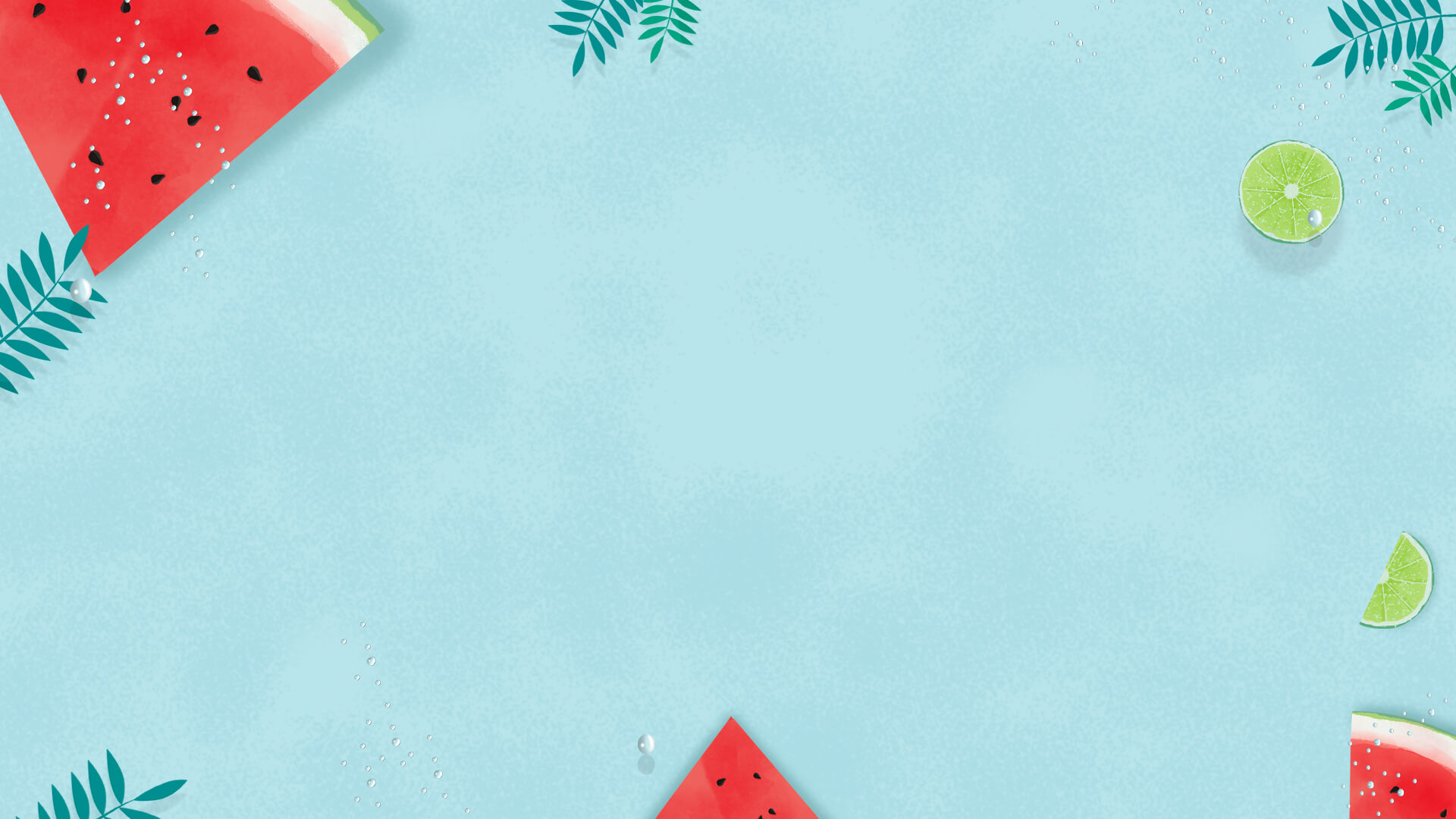 The title text.
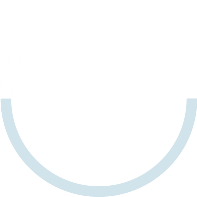 30%
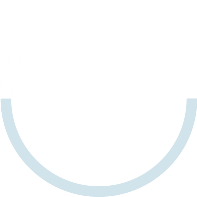 50%
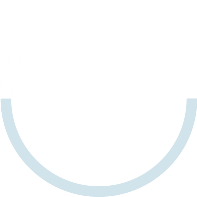 70%
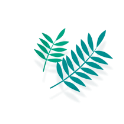 HERE IS THE SY SUBTITLE.
Here is the content here is the content here is the content this content content content content.
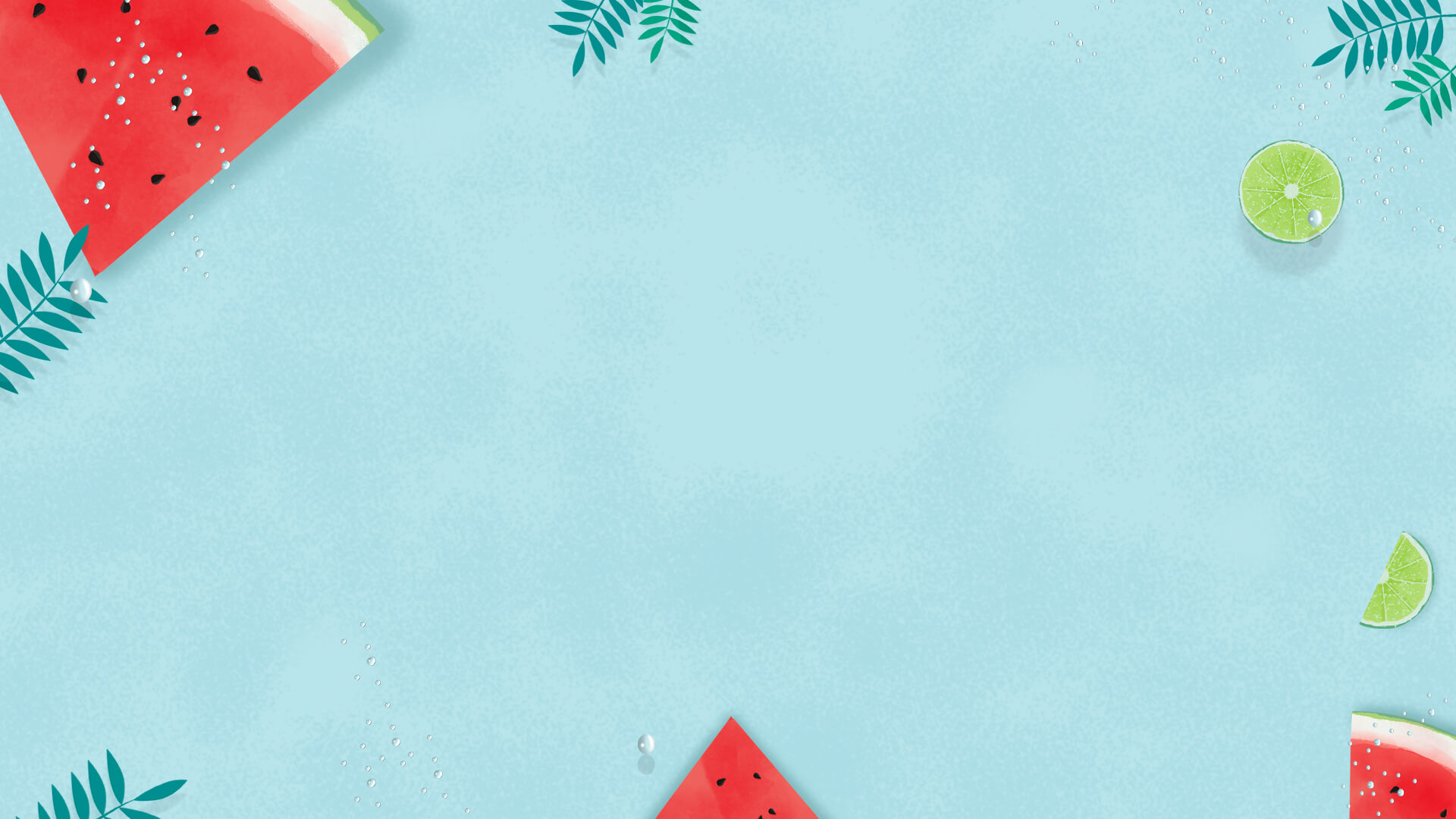 The title text
Here is the content here is the content content. 
Here is the content here is the content content.
Here is the content here is the content content.
Here is the content.
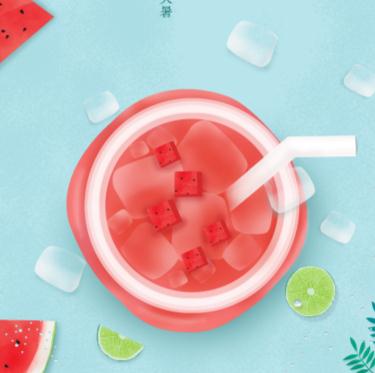 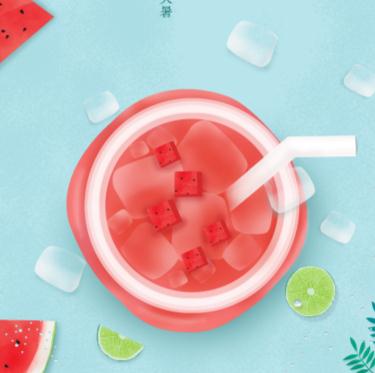 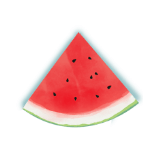 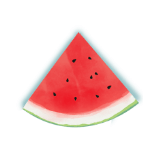 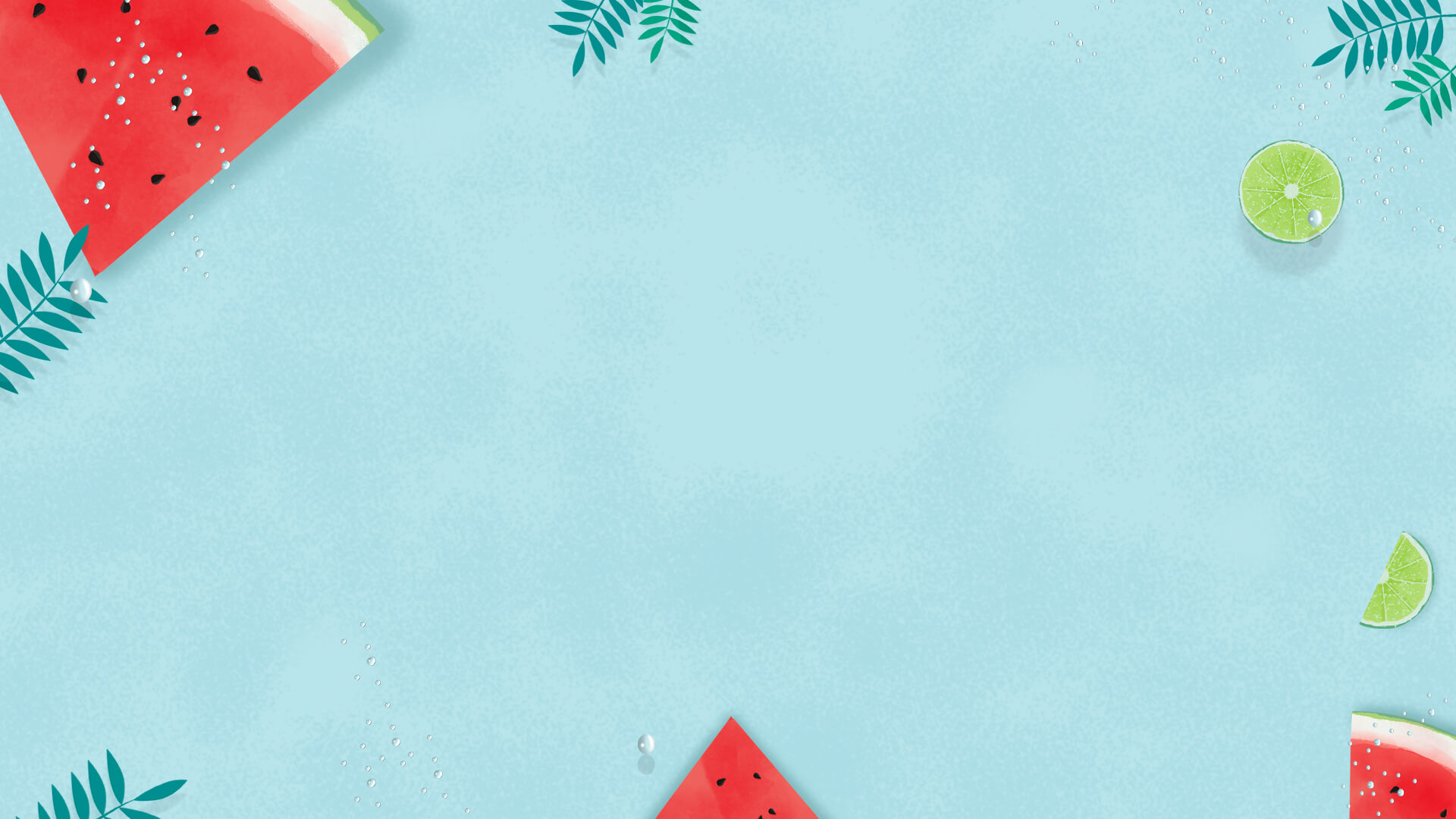 The title text
HERE IS THE SY SUBTITLE.
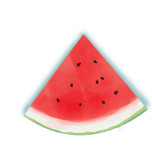 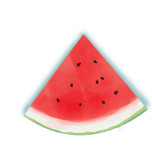 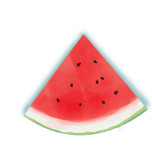 Here is the content here is the content content. 
Here is the content here is the content content.
Here is the content.
Here is the content here is the content content. 
Here is the content here is the content content.
Here is the content.
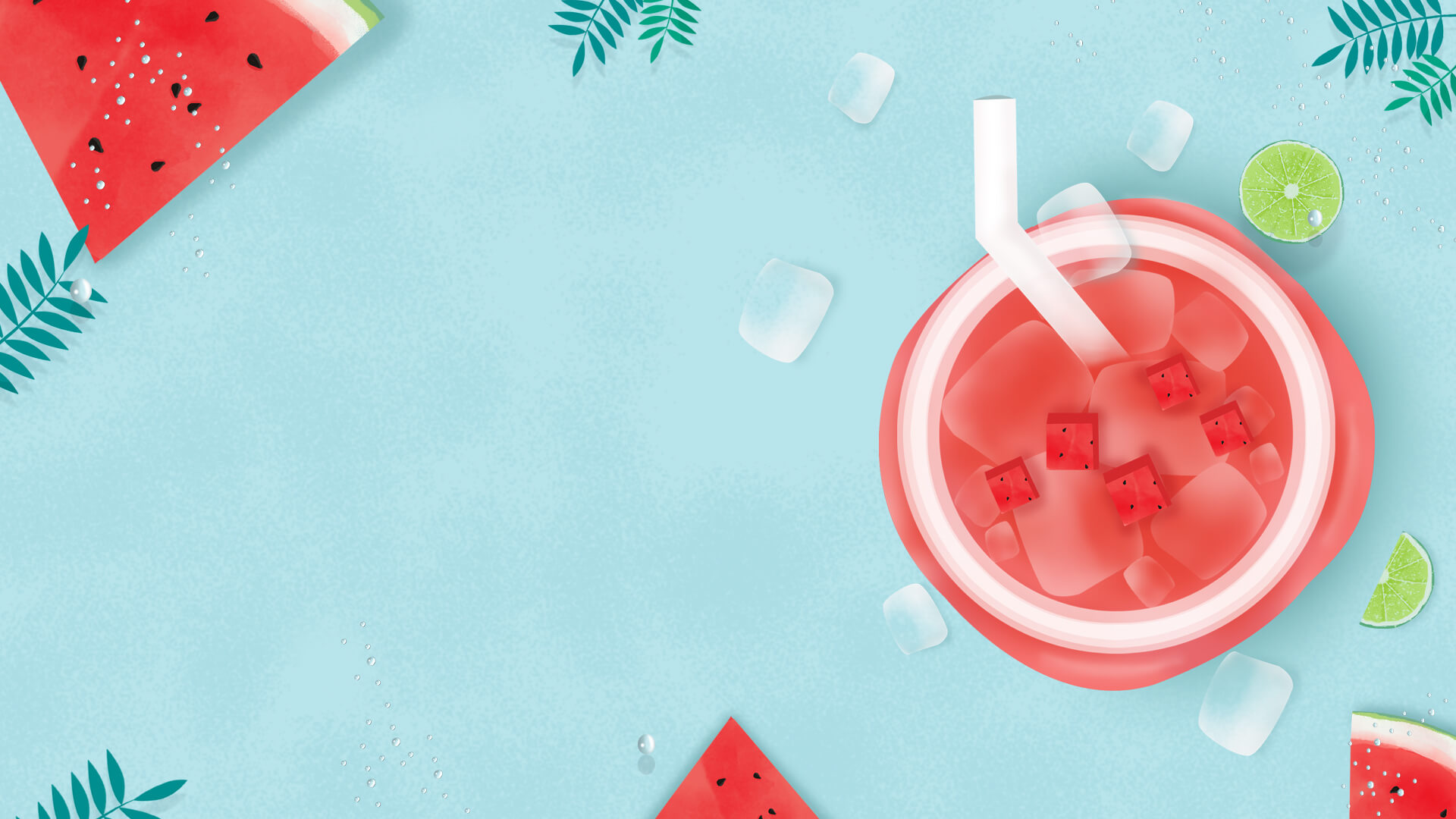 LOGO
HELLO.
JULY.
T
HA
NKS
https://www.freeppt7.com.